Муниципальное казённое образовательное учреждение «Детский сад №3 п. Теплое»
Краткосрочный, практико-ориентированный, творческий
 проект в 1 младшей группе
         
                              «Елочка зеленая 
                            на праздник к нам пришла»
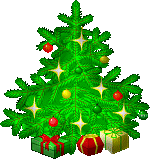 Воспитатели: 
Волкова Ольга Николаевна
Лесникова Светлана Владимировна

2019 год
Участники проекта:
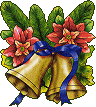 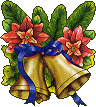 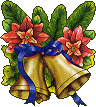 Дети 1 младшей группы, родители воспитанников, педагоги группы, музыкальный руководитель
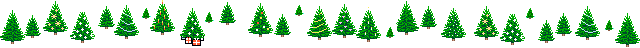 «Дети должны жить в мире красоты, игры, сказки, музыки, рисунка, фантазии, творчества»  
               В.А.Сухомлинский
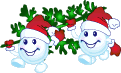 Актуальность проблемы:
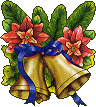 Детский сад – это первый внесемейный социальный институт, с которым вступают в контакт родители . Дальнейшее развитие зависит от совместной работы родителей и педагогов. Ведь как бы серьезно ни продумывались формы воспитания детей в детском саду, невозможно достигнуть поставленной цели без постоянной поддержки и активного участия родителей в педагогическом процессе.
Дети и родители не знакомы с традициями празднования Нового года. Совместная деятельность сближает родителей ,воспитателей ,детей, учит взаимопониманию, доверию, делает их настоящими партнерами.
Цель:
Приобщение ребенка с раннего возраста к народной культуре посредством календарно - обрядовых праздников.  
Обогащение социального опыта ребёнка через различные виды деятельности.
Активизация творческого потенциала родителей и детей.
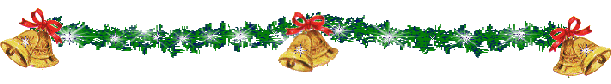 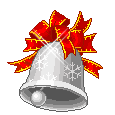 Задачи:
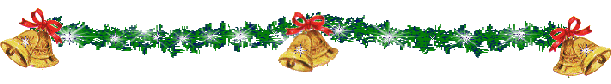 Познакомить  детей с общенародным праздником  Новый год и его традициями.
Приобщать активно участвовать в подготовке и проведении мероприятий в детском саду и семье.
Развивать любознательность, речевые умения, творческие способности, память.
Воспитывать дружеские взаимоотношения, любовь к  народным традициям.
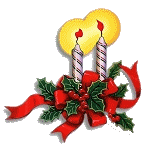 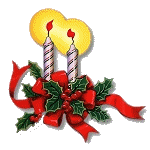 Прогнозируемый результат:
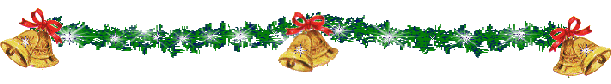 Создание необходимых условий для организации совместной деятельности с родителями.
Формирование у детей интереса к народной культуре.
Развитие  у детей творческих способностей.
Формирование у детей бережного отношения к окружающей природе.
Появление интереса у родителей к жизни ДОУ.
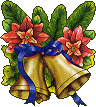 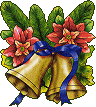 Работа с родителями:
Ознакомление родителей с целями  и задачами проекта. 
Информация в приемной: «Что такое Новый год»,«Новый год для детей: как устроить праздник», «Безопасность детей в Новогодние праздники».
Памятка о проведении семейной прогулки в зимний парк.
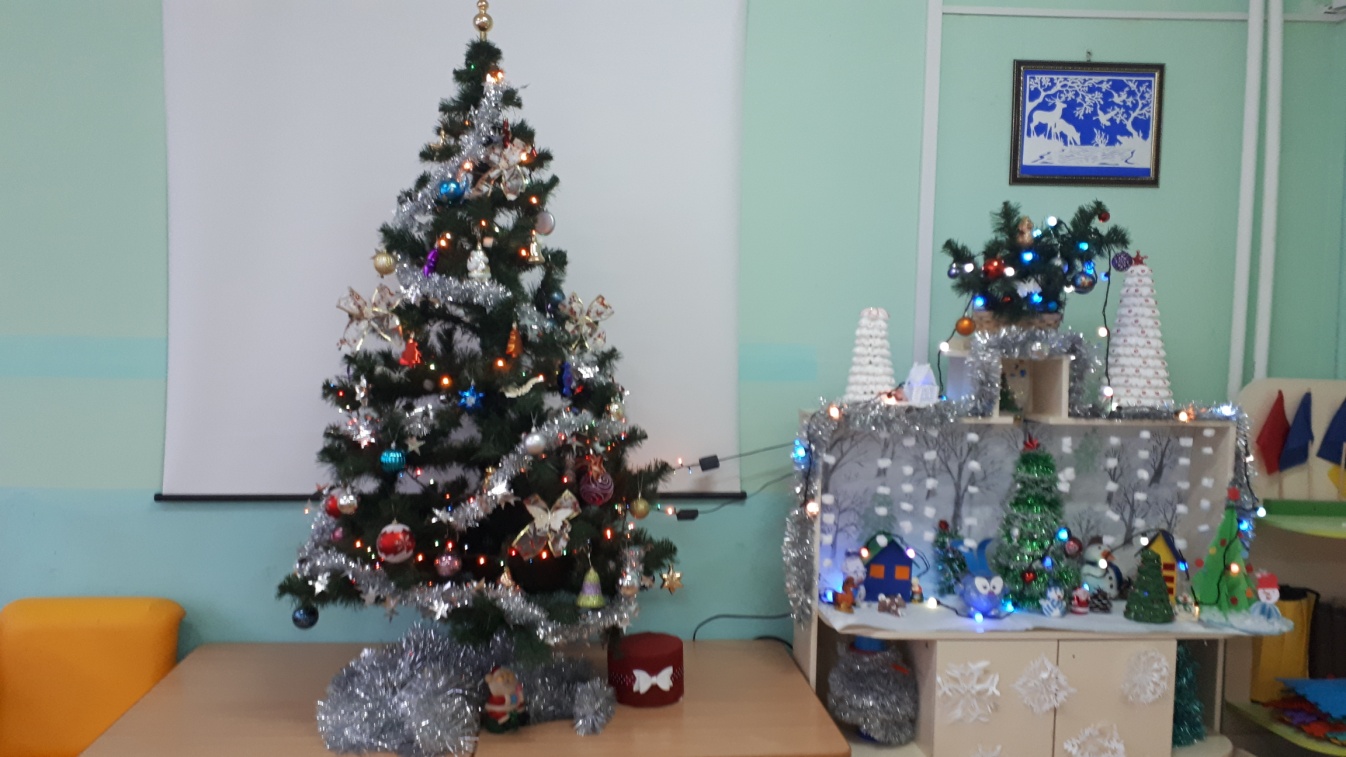 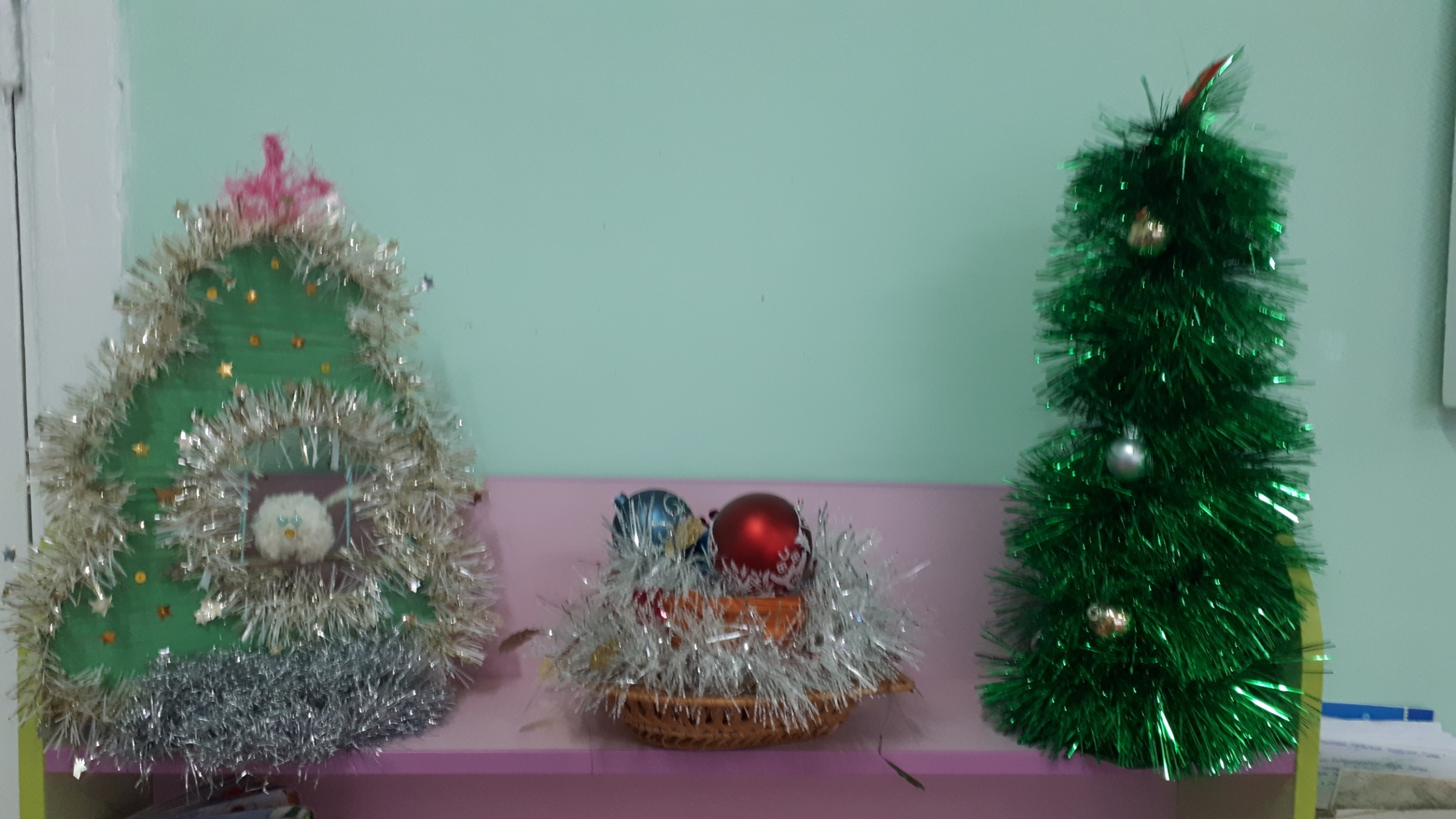 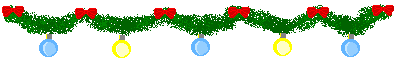 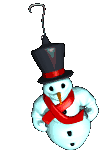 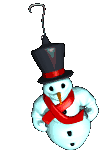 Помощь в приобретении игрушек для ёлки, костюмов для утренника.
Совместная деятельность детей и родителей (украшение группы к празднику, изготовление поделок).
Совместные прогулки родителей с детьми в парк.
Участие в выставке «Ёлочка-красавица».
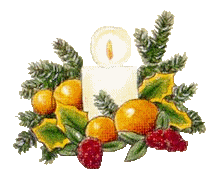 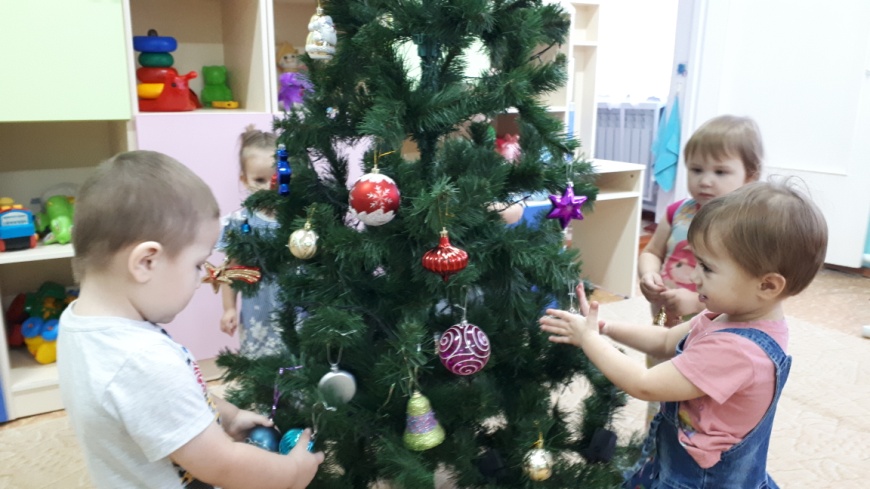 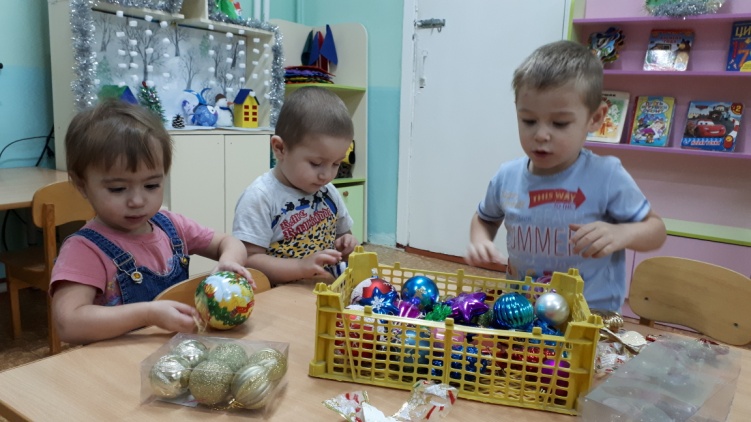 Реализация проекта:
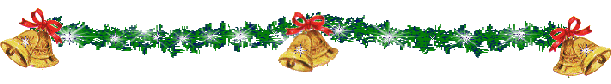 1-й этап  - подготовительный
Организация предметно-развивающей среды.
Составление  планирования мероприятий. 
Подбор наглядного  и музыкального материала, литературы, пособий, дидактических игр.
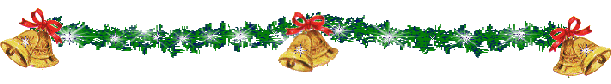 2-й этап - основной
Наблюдение за елкой на участке.
Рассматривание иллюстраций.
Просмотр мультфильмов о зиме, на новогоднюю тему.
Чтение стихотворений К.Чуковский «Елка», Е.Трутневой «С Новым годом!» и др.
Дидактические игры «Найди самую большую и маленькую елку», «Выкладывание елочки из палочек», «Бусы на елку» , «С Новым годом» и др.
Разучивание песен и стихотворений про Новый год.
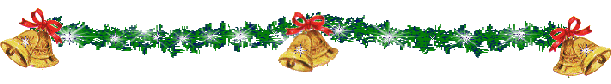 Организация продуктивной деятельности «Елочка»,«Украсим елочку шарами» , «Игрушки для ёлочки»и др.
Пальчиковая гимнастика «Наряжаем елку», «Елочка».
Физкультминутки «Идем в лес за елочкой», «Зимние забавы», «Фонарики».
Стихотворения с движениями «Елка», «Дед Мороз розовые щёчки», «Топ сапожок».
Показ кукольного театра «У елочки в гостях».
Коллективная работа «Новогодняя елочка».
Раскраски на новогоднюю тему. 
Украшение елки в группе.
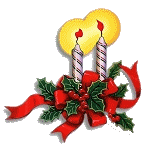 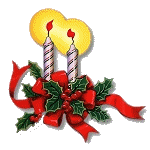 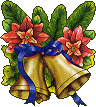 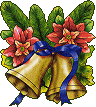 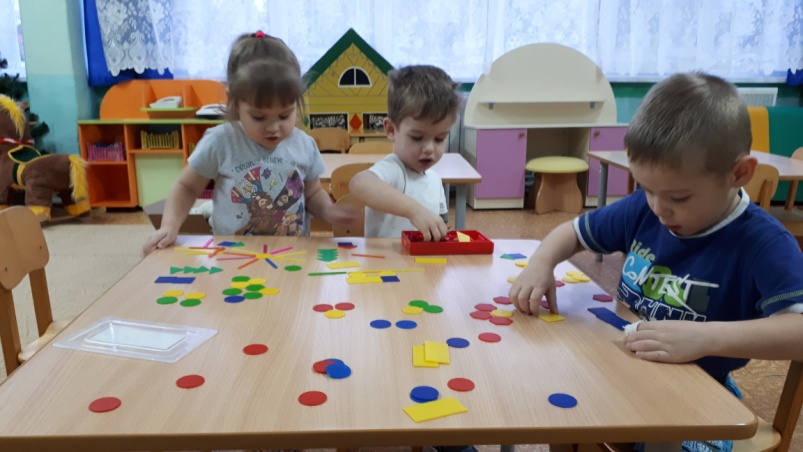 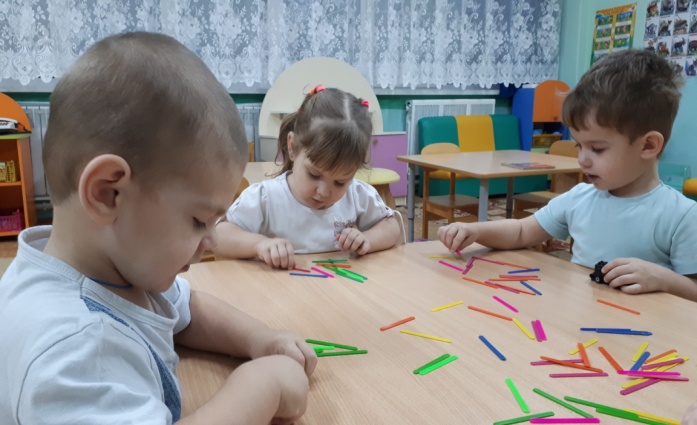 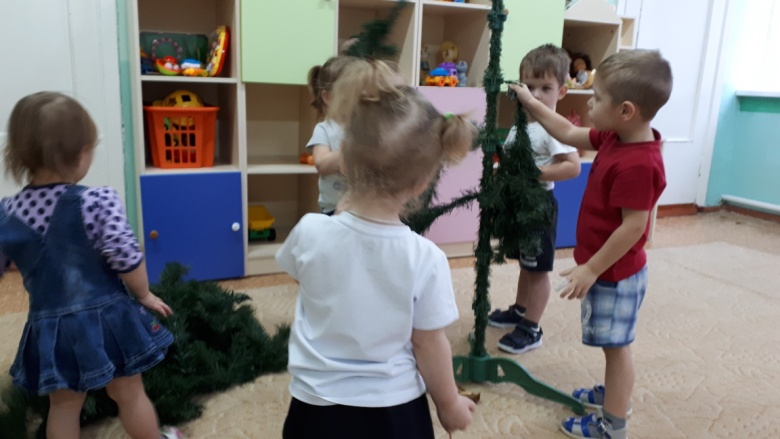 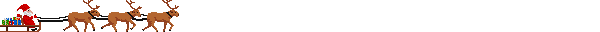 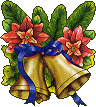 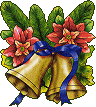 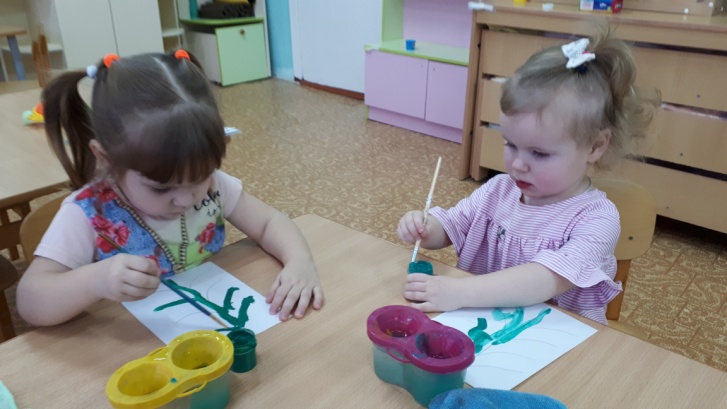 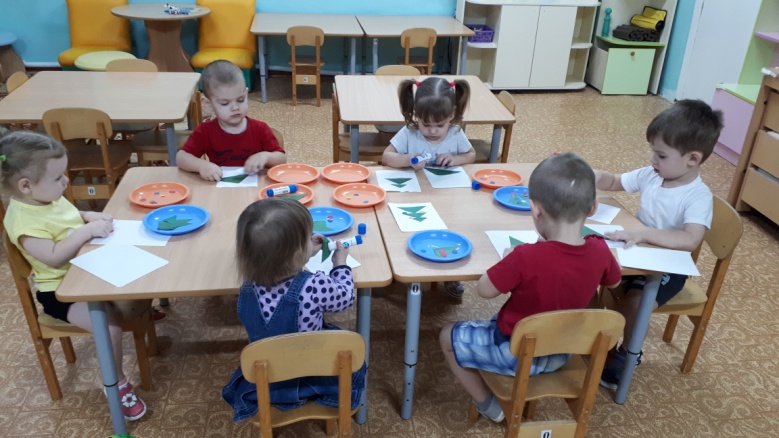 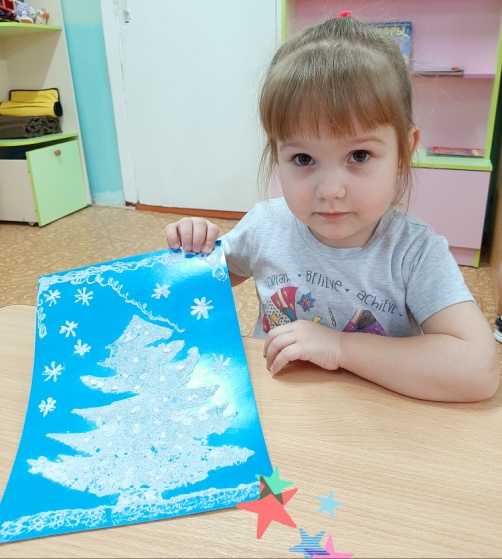 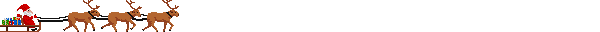 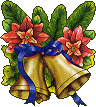 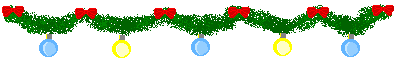 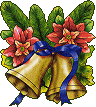 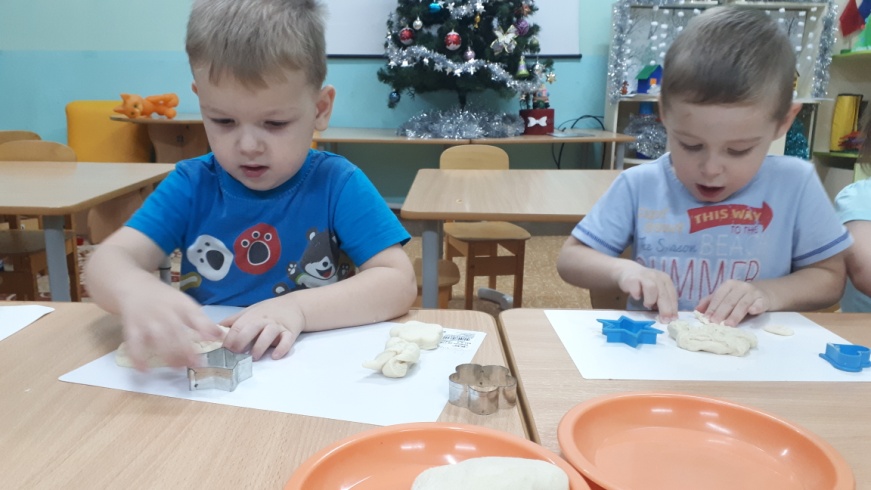 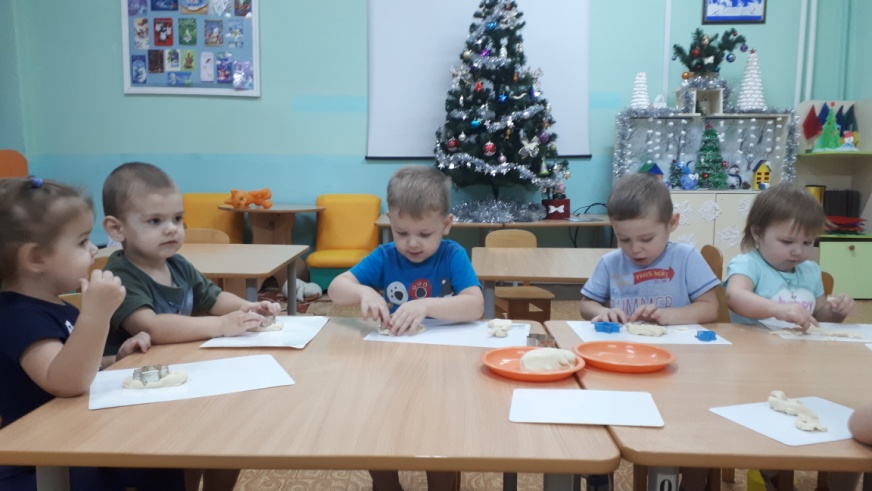 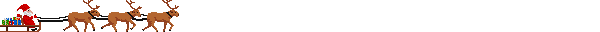 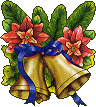 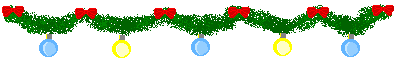 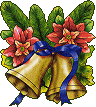 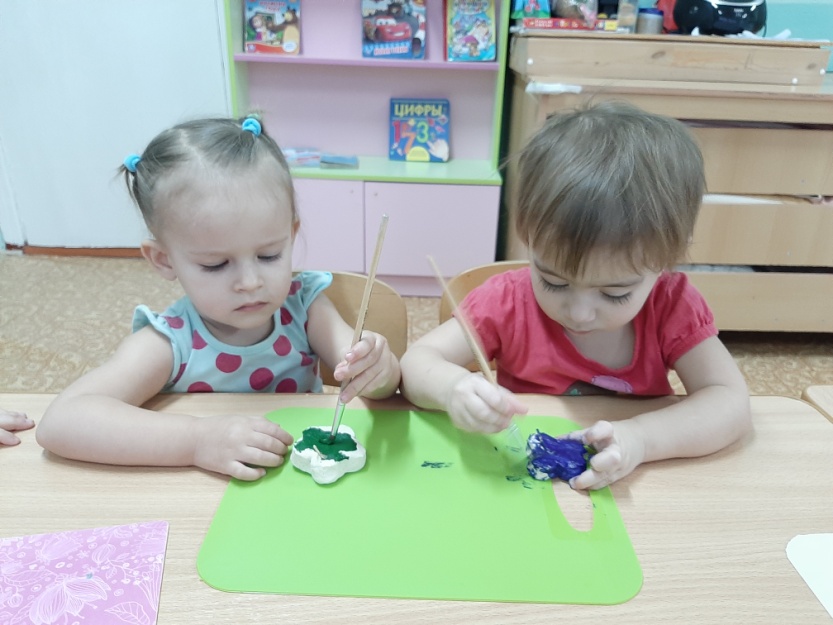 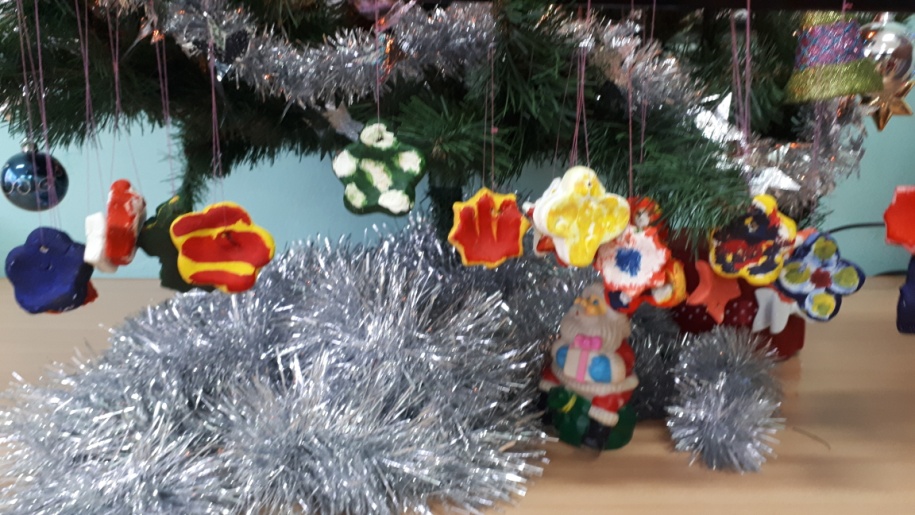 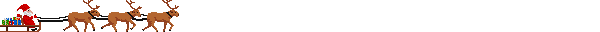 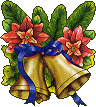 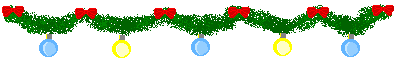 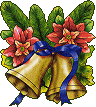 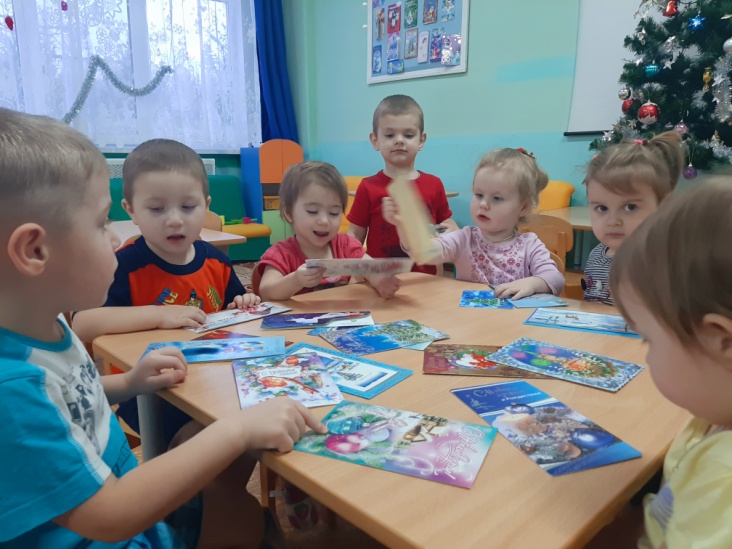 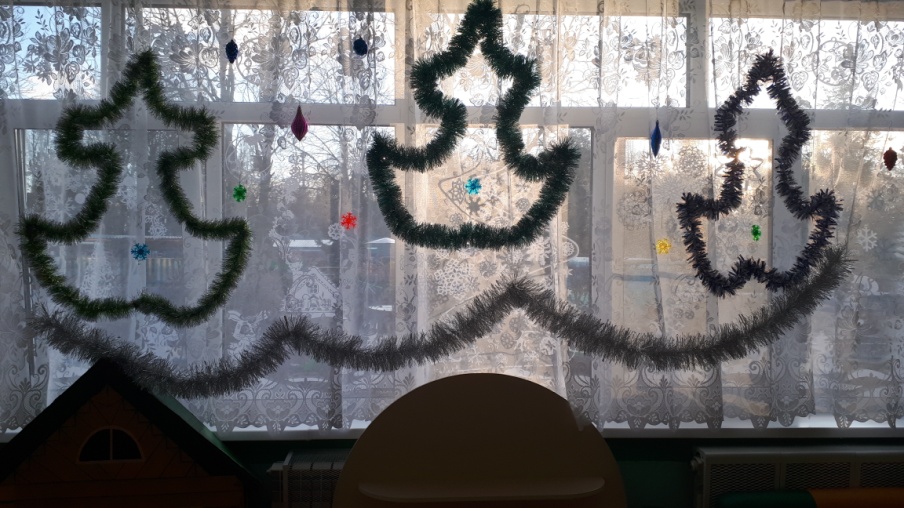 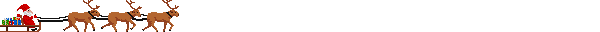 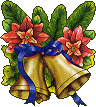 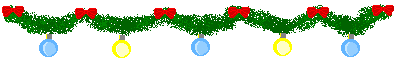 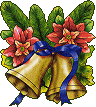 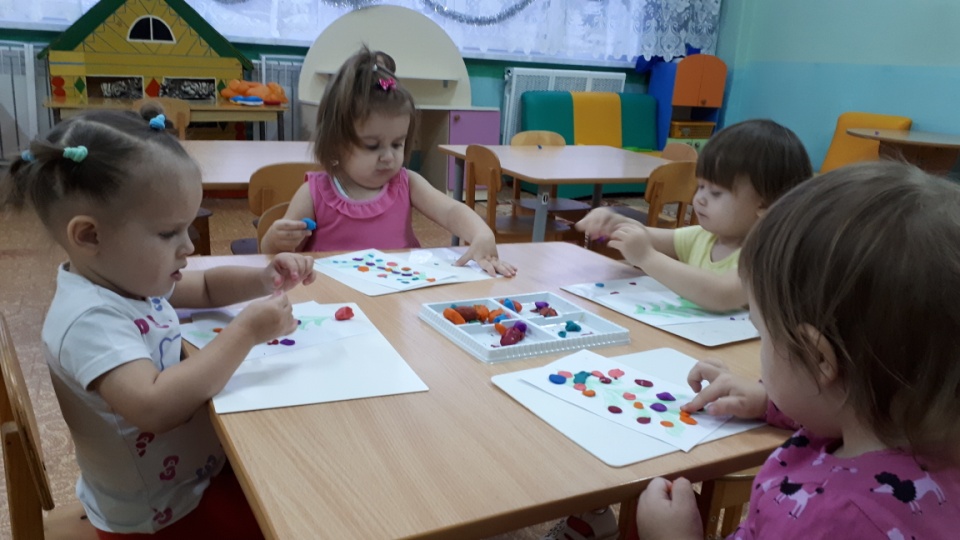 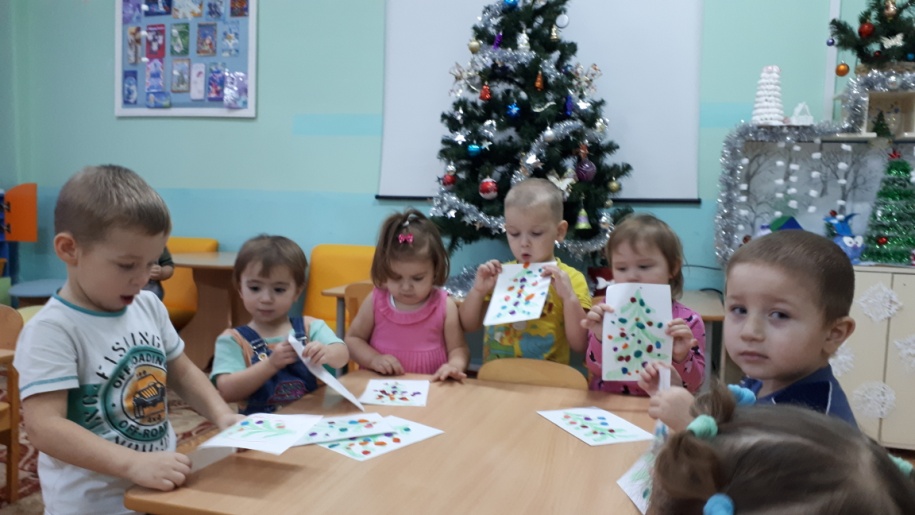 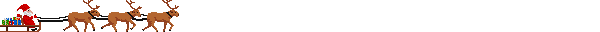 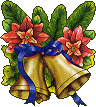 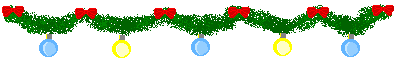 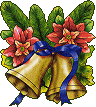 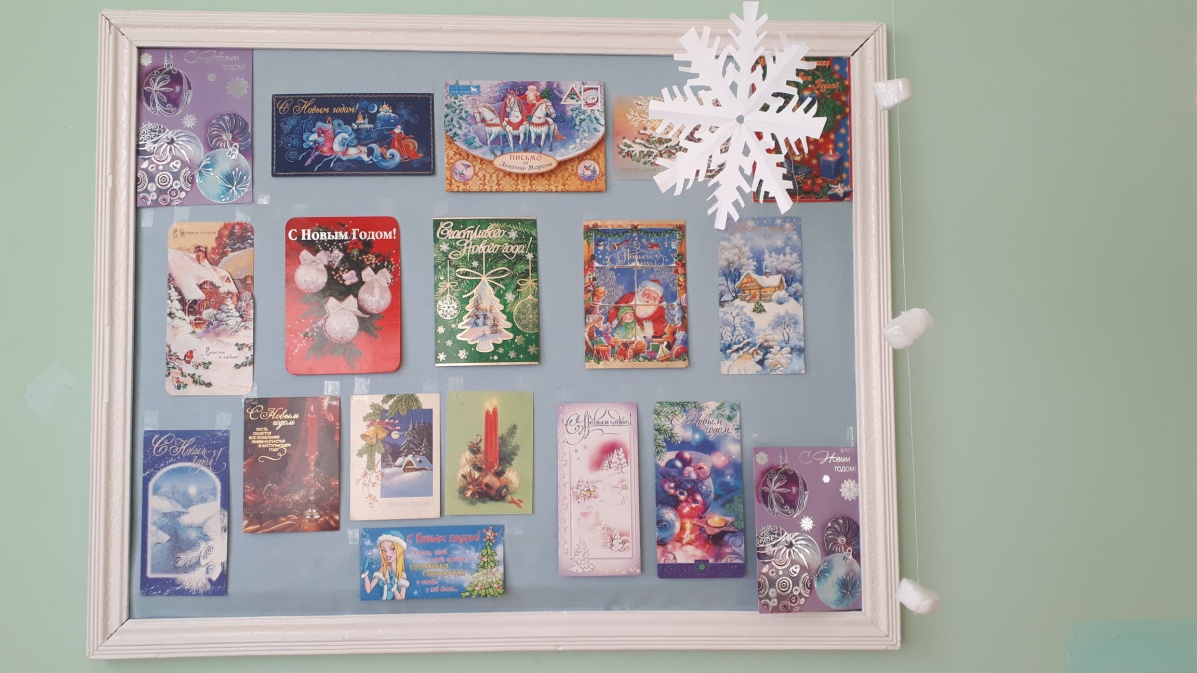 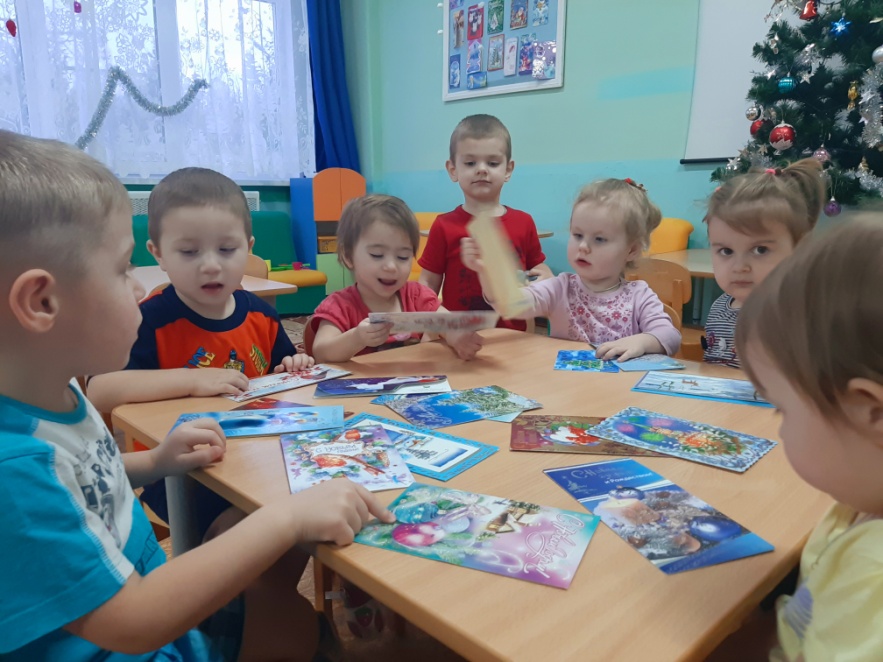 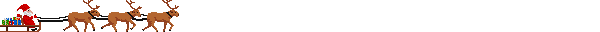 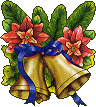 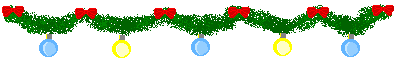 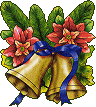 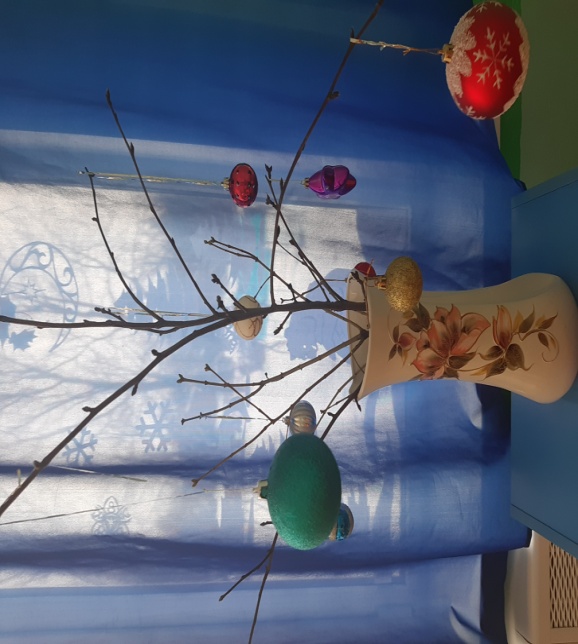 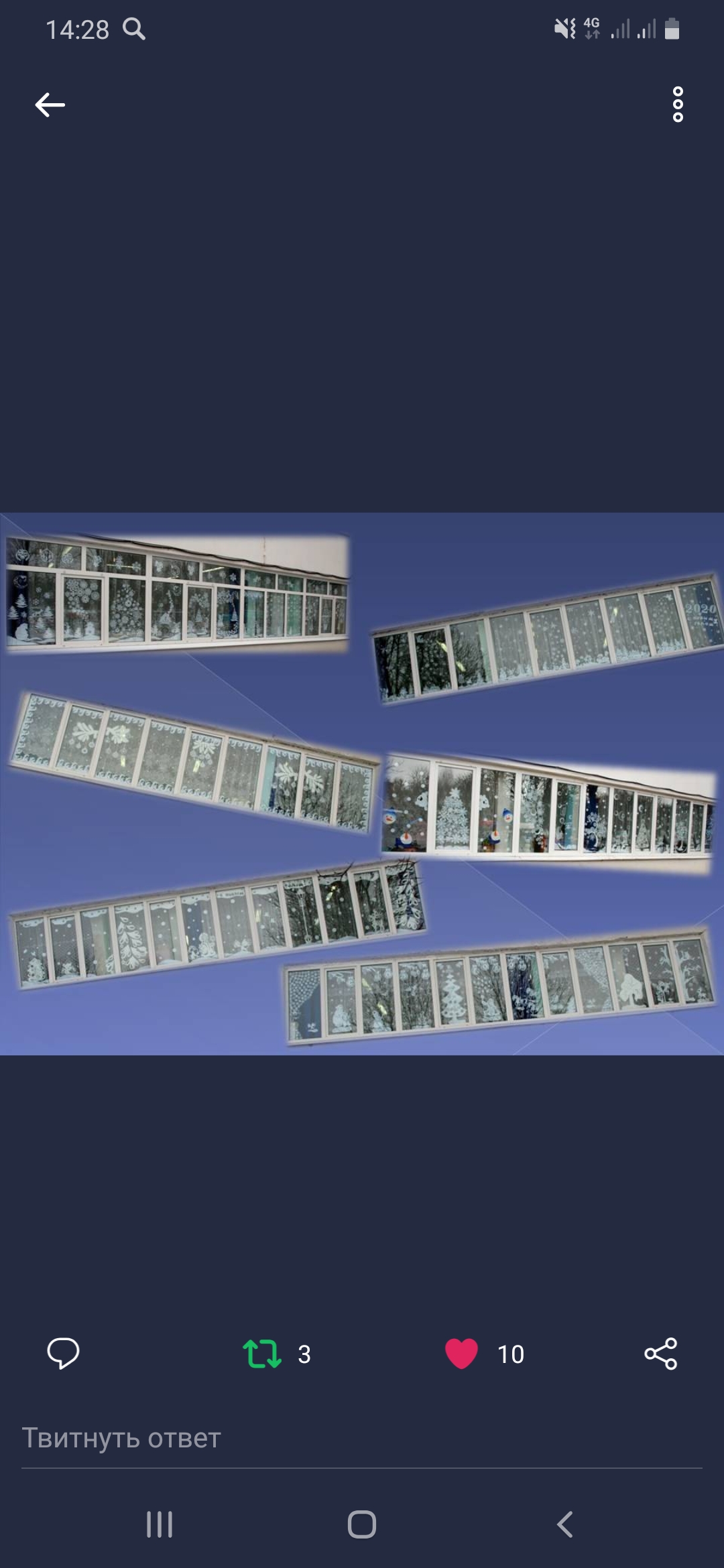 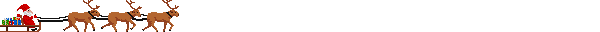 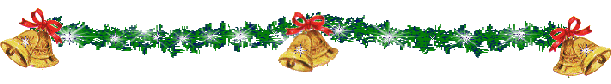 3-й этап - заключительный
Новогодний утренник «В гости к ёлочке».
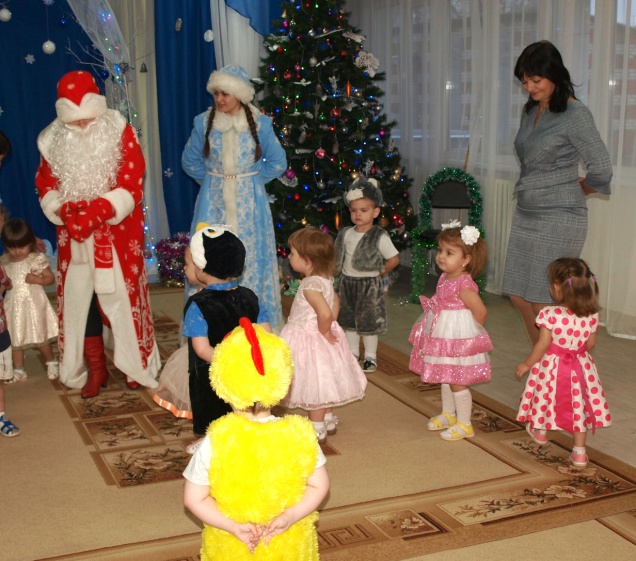 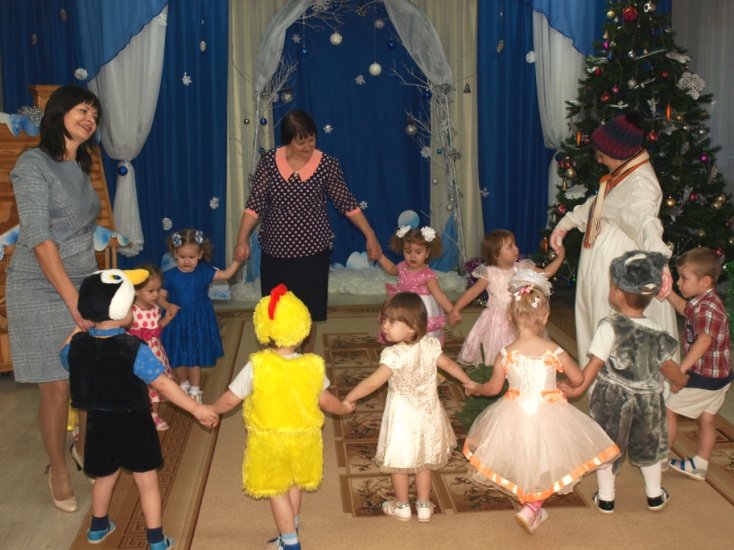 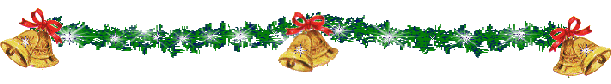 3-й этап - заключительный
Новогодний утренник «В гости к ёлочке».
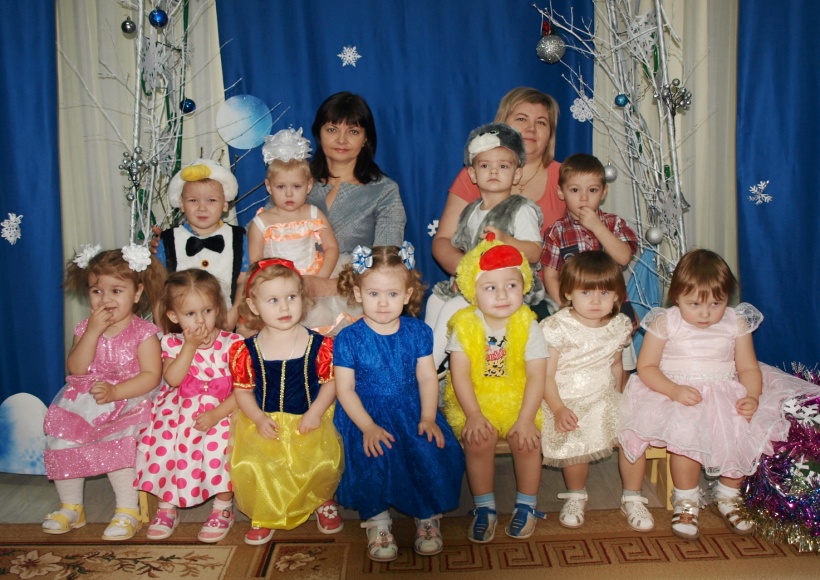 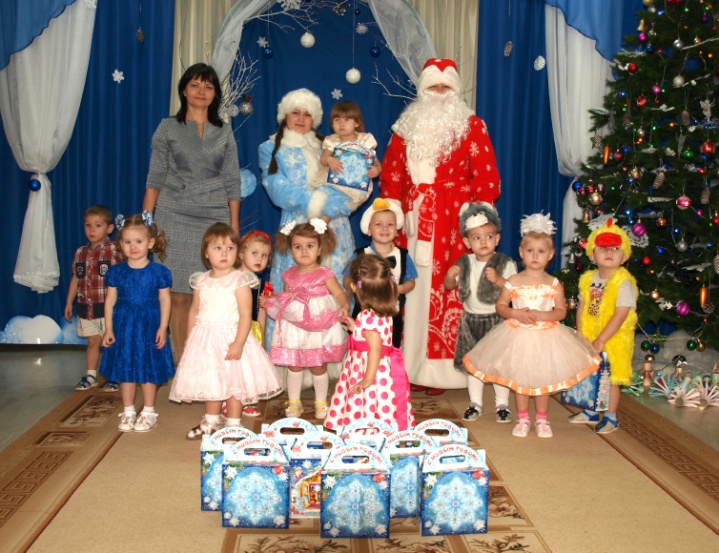 Спасибо за внимание!